Naar sterkere welzijnsonthalenin de Sociale Dienst
Laagdrempelige en proactieve hulpverlening
15 oktober 2020
Welzijnsonthaal ?
door maatschappelijk werkers, gespecialiseerd in onthaal
een eerste aanspreekpunt bij een hulpvraag aan OCMW Gent
gedecentraliseerd in elk Welzijnsbureau
voor elke welzijnsvraag van de Gentse burger
Vraagverheldering – eerste dringende hulp – warme doorverwijs
Bij nood aan verdere hulpverlening wordt aanvraag opgenomen door een vaste wijk/thema mw’er
15 oktober 2020
Kies 'Invoegen › Koptekst en voettekst' deze voettekst aan te passen.
2
Sterkere welzijnsonthalen SD : Visie
Uitgangspunt (Gents bestuursakkoord)
Verzekeren dat elke Gentenaar:
 kan voorzien in zijn basisbehoeften   (menswaardig bestaan)
 zijn belangrijkste rechten kan uitputten  (onderbescherming tegen gaan)
Garanderen van hulpverlening op maat voor Gentenaars in armoede
15 oktober 2020
4
Waarom inzetten op sterkere welzijnsonthalen?
aanspreekpunt voor alle Gentse burgers met alle  mogelijke sociale vragen 
 onderbescherming van de burger tegengaan
 inspelen op complexe (armoede)situaties  
 optimaliseren bereikbaarheid en beschikbaarheid
 capteren van nog meer welzijnsvragen 
 een gezamenlijk verhaal met partners
15 oktober 2020
5
Waar willen we naartoe?
(Stads)breed sociaal onthaal
 door professionele 
en generalistische 
welzijnsonthaalmaatschappelijk werkers
met oog voor laagdrempelig en proactief werken
15 oktober 2020
6
(Stads)breed
7 welzijnsbureaus
 9 antennes
 gebiedsdekkend
 samenwerking met (wijk)partners
 uitbouw GBO Gent
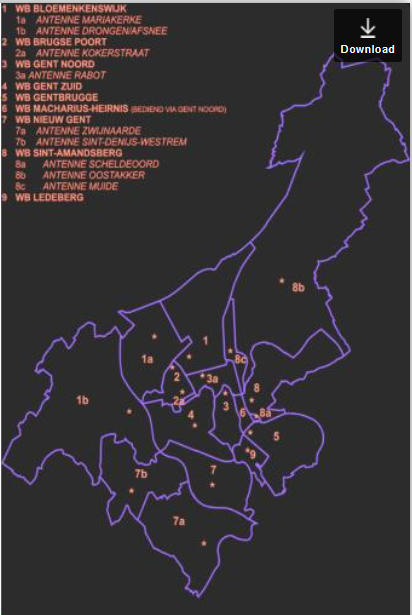 7
Professioneel
en 
generalistisch
ruime ervaring in werkveld
grondige kennis van wetgeving en sociale kaart
expert in sociaal onderzoek en rechtendetectie
deskundige en laagdrempelige houding
correcte informatieverstrekking
intake of warme doorverwijzing
aandacht voor alle levensdomeinen
8
Laagdrempelig
wegwerken van drempels
 versterkte samenwerking met     (wijk)partners
 aanklampend
vindplaatsgericht
 toegankelijk via diverse kanalen
ruime SPOC-werking
uitbouw welzijnscommunicatiecentrum 
positief imago
9
Proactief
brede vraag- en  situatieverheldering
lerend netwerk in elke wijk
samen met partners maximaal   rechten toekennen
rechtenateliers voor burgers
focus op rechten met grootste  financiële impact
informeren van burgers
infobrochure voor interne en externe sociale rechten 
onderlinge gegevensuitwisseling met oog voor privacy en beroepsgeheim
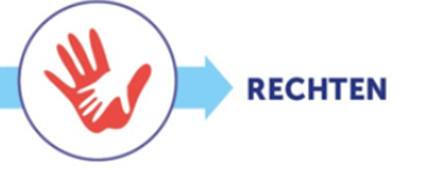 Kies 'Invoegen › Koptekst en voetteks
10
Op weg naar een sterker welzijnsonthaal
Gefaseerde aanpak
fysieke versterking teams welzijnsonthaal

(najaar 2020)
uitbouw
       SPOC
        -werking 


(vanaf begin 2021)
Samenwerking
      met
     (wijk)partners


 (vanaf begin 2021)
logistieke en
    methodische
    voorbereiding

 (najaar 2020)
GBO en andere bestaande samenwerkingen
					lopend
15 oktober 2020
Kies 'Invoegen › Koptekst en voettekst' deze voettekst aan te passen.
12
Welzijnsonthaal als specialisatie met focus op rechtenuitputting
Welzijnsonthaal = specialisatie
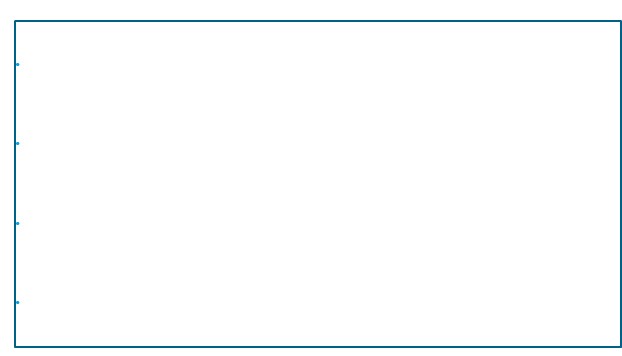 Actieve begeleidingen
 OCMW Gent
15 oktober 2020
13
Doelgroep 
Actieve begeleidingen
De bestaande hulpverlening versterken door :

Gerichte gegevensuitwisseling
Verdere inzet op automatisering van uitputten sociale rechten
Ondersteuning voor maatschappelijk werkers van OCMW Gent
Beschikbaarheid van informatie
Ondersteunende tools
14
Doelgroep 
Zonder actieve begeleidingen
Detecteren van onderbescherming 
en drempels verlagen door:

 lerend netwerk
 SPOC-werking
 vindplaatsgericht werken
 vormingen / informeren
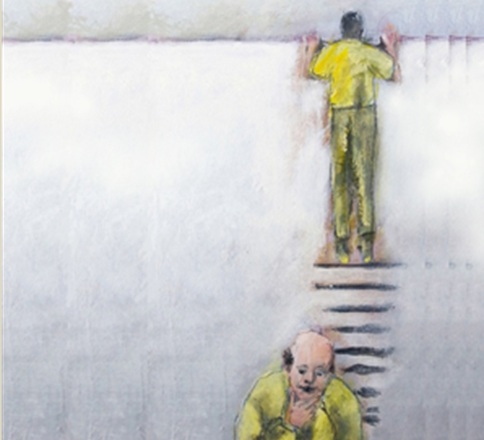 15
Lerend netwerk
Ondersteunen van partners voor
het uitputten van sociale rechten
gerichte en warme doorverwijs
correcte informatieverstrekking aan de burger

Lerend netwerk:
via het bestaande wijkactieteam 
werkgroepen: wijkatelier proactieve rechtenbenadering
 via bestaande samenwerkingen
 uitbouw nieuwe samenwerkingen / versterkingen
15 oktober 2020
16
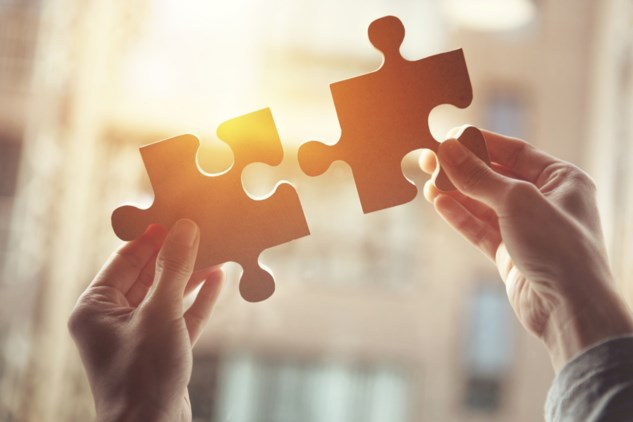 We hebben elkaar nodig om de puzzel voor de kwetsbare Gentenaar te leggen. 
Samen, elk vanuit onze eigen organisatie.
15 oktober 2020
17
[Speaker Notes: Organisaties moeten blijven doen waar ze goed in zijn maar we moeten elkaar beter vinden en bruggen slaan]
SPOC- werking
Welzijnsvragen
&
Vragen rond uitputting rechten
Rechtstreeks telnummer 
en mail
Bemand door welzijnsonthaal maatschappelijk werkers
Respect voor privacy en gegevensdeling
Op middellange termijn: opstart van welzijns-
Communicatiecentrum
voor partners uit de wijk
15 oktober 2020
Kies 'Invoegen › Koptekst en voettekst' deze voettekst aan te passen.
18
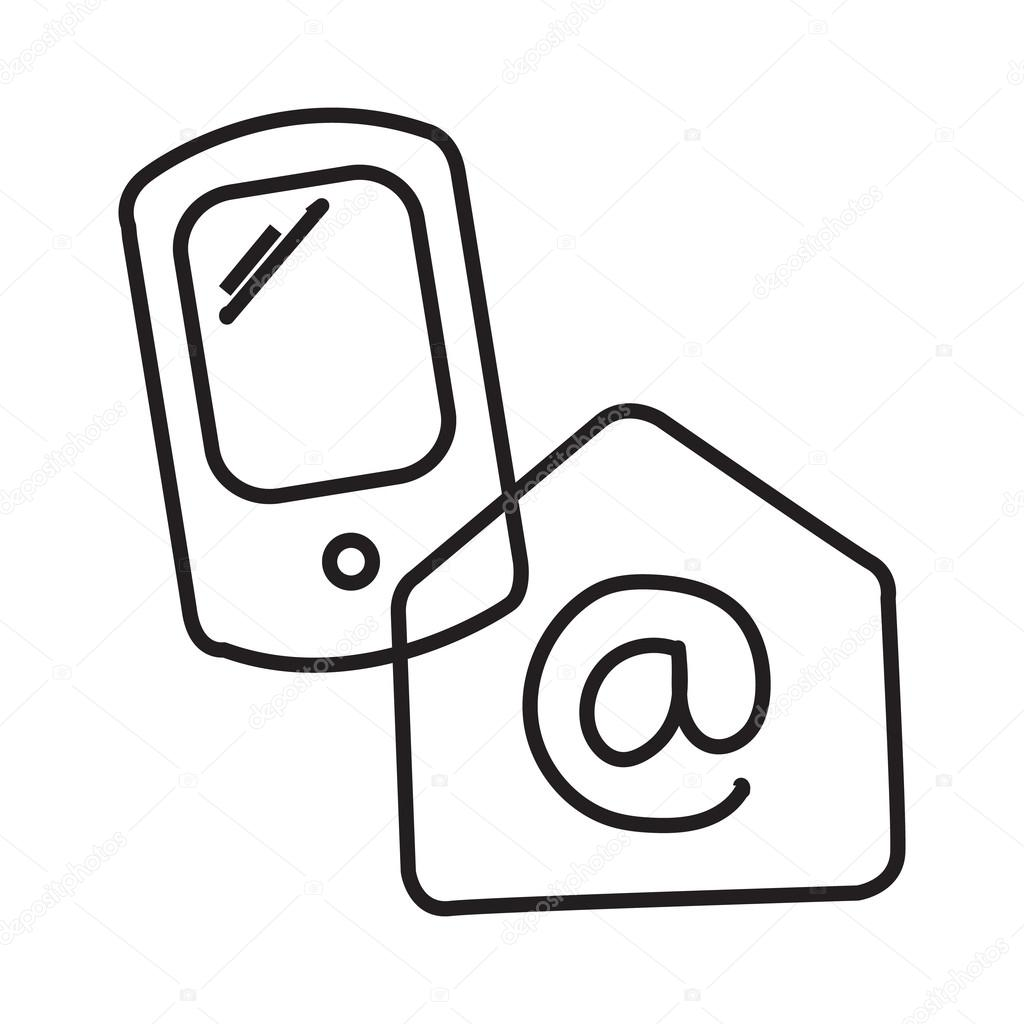 SPOC-werking
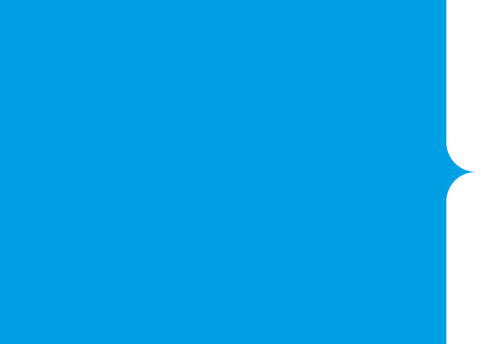 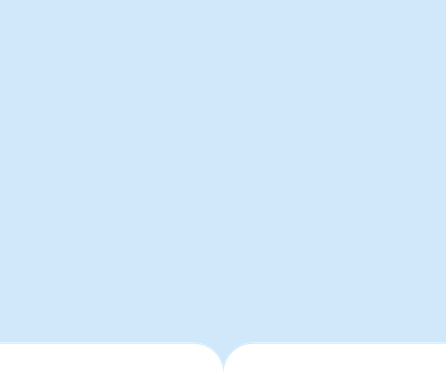 Voor een warme doorverwijs
Voor advies en ondersteuning
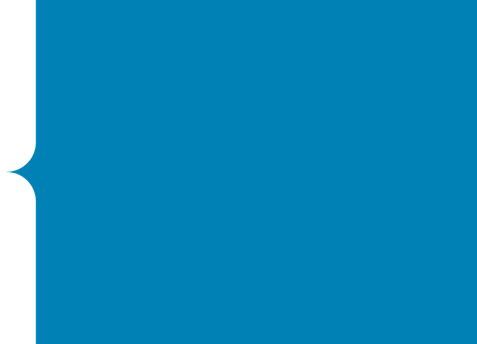 Voor een goede samenwerking
15 oktober 2020
Kies 'Invoegen › Koptekst en voettekst' deze voettekst aan te passen.
19
[Speaker Notes: Een specifiek telefoonnummer en mailadres 
Bemand door de welzijnsonthaalmaatschappelijk werkers
voor partners uit de wijk die geconfronteerd (kunnen) worden met welzijnsvragen en vragen rond uitputting van rechten
Voor advies en ondersteuning
Wil je advies of ondersteuning in concrete situaties bij financiële,  
administratieve en/of psychosociale problemen? We helpen je verder zodat 
jezelf verder aan de slag kan met de hulpvrager.  
Wil je voor een  concrete situatie aftoetsen of een doorverwijs naar de Sociale Dienst 
aangewezen is? Neem zeker contact op met het Welzijnsonthaal. 
 
Voor een warme doorverwijzing
Wil je mensen doorverwijzen voor verdere hulp van de Sociale Dienst? 
Een warme doorverwijs helpt mensen over  de drempel naar de Sociale Dienst.
Neem samen met de hulpvrager of met de toestemming van de hulpvrager,
contact op met het Welzijnsonthaal. Zo kunnen gegevens en vertrouwen 
meegegeven worden, kunnen we al informeren over de verdere hulpverlening 
en passende begeleiding aanbieden vanaf het eerste contact. 
 
Voor een goede samenwerking
We worden als hulpverlener of vrijwilliger vaak geconfronteerd met heel 
complexe situaties. Voor een goede hulpverlening hebben we elkaar nodig.
Wil je het professioneel netwerk van een persoon / gezin versterken neem contact 
op met het Welzijnsonthaal.        
Vorming op maat in groep kan ook.]
Vindplaatsgericht werken
Onze aanwezigheid op de wijk – aanspreekpunt
Fysiek en online
Ontmoetingen op verplaatsing:
aanwezigheid op ontmoetingsmomenten
individuele aanvragen: huisbezoek of op externe dienst 	(empoweren – zelfredzaamheidsladder) 
linken met interne en externe partners  

Drempel verlagen
15 oktober 2020
20
Vormingen / informeren
Infosessies aan een specifieke organisatie
 Vb. train the trainer voor WAT
 Vb. infosessie aan medewerkers Kind&Gezin


Infomomenten voor burgers
Binnen een organisatie vb. voor een oudergroep op school
Informatie via digitale kanalen 
Rechtenatelier
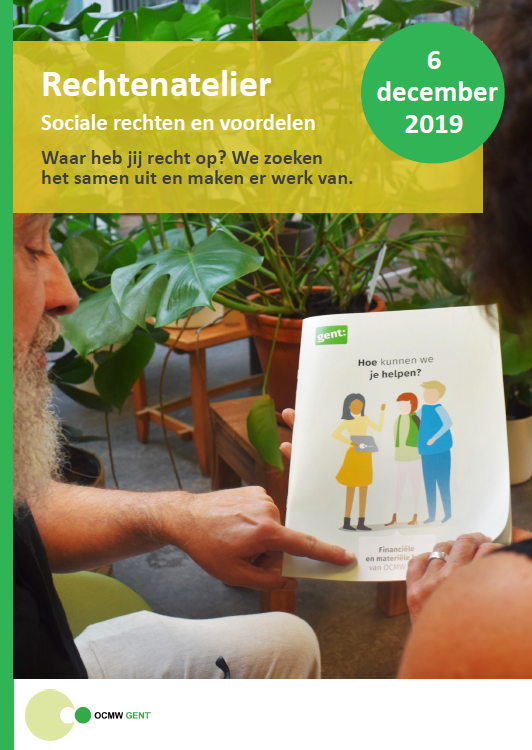 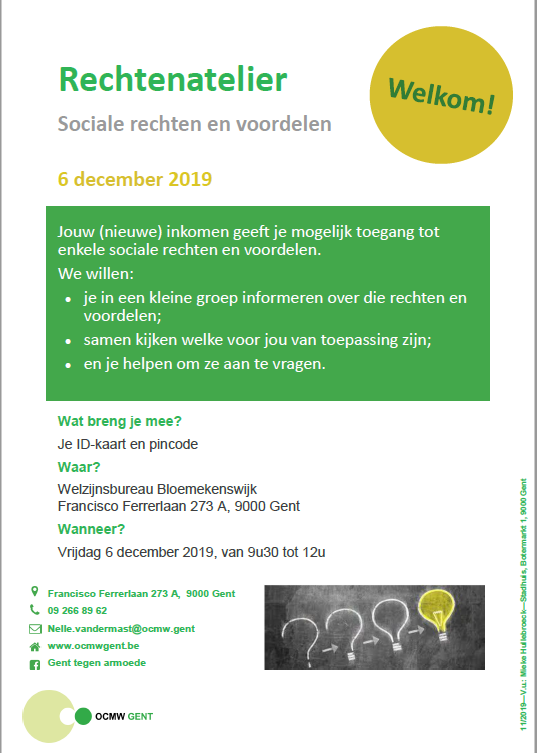 Vorming over
werking van onze Sociale Dienst
wetgeving en specifiek hulpverleningsaanbod
sociale rechten
15 oktober 2020
21
Dank voor je interesse!
Katrien Baert
Diensthoofd 
Katrien.baert@ocmw.gent

Nelle Van der Mast
Hoofdmaatschappelijk werker
Nelle.vandermast@ocmw.gent
Naar sterkere welzijnsonthalen in de Sociale DienstLaagdrempelige en proactieve hulpverlening
Tijd voor jouw vragen!